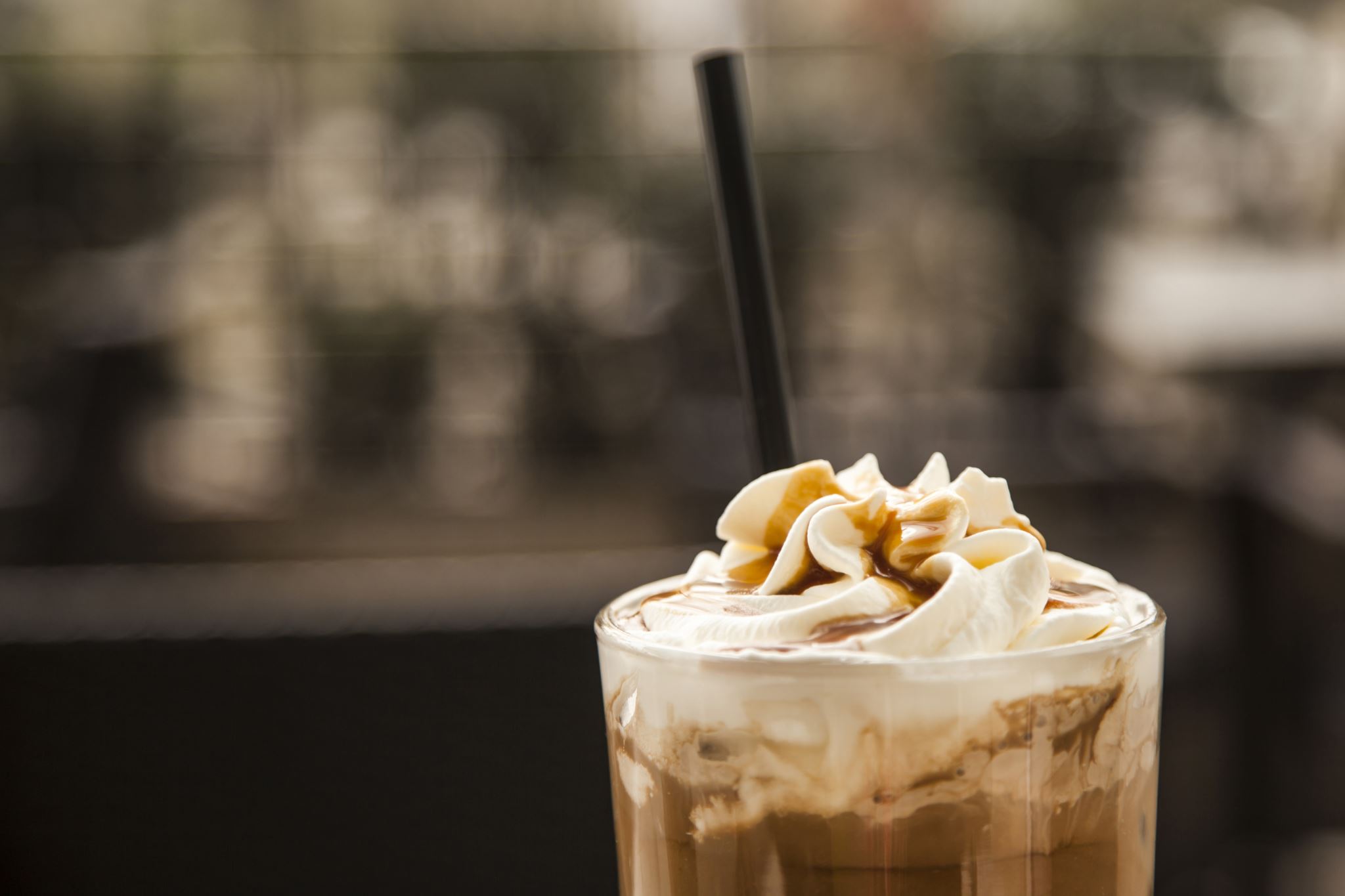 Altinn-kaffe
Standardisering vs. fleksibilitet
30. juni 2021
Lars Vegard Bachmann, produkteier
Status juni 2021
Ytterpunktene er dekket; enten bruk standard Altinn-design eller lag egen front-end / overstyr med kode
Hvis du går utenfor standard-designet skjer det på eget ansvar
Lite synlig i tjenestene med standard-design hvem som er tjenesteeier  mer fristende å prøve seg fram
Gjentakende ønske fra tjenesteeiere om mer fleksibilitet
Kan fleksibiliteten standardiseres?
Tilrettelegging: kan gjøre noen grep enklere, slik at det frister mindre å gjøre andre grep
Krav: Kan innføre krav alle tjenester skal leve opp til 
Tillitsbasert: Altinn stoler på at tjenesteeierne lever opp til krav
Kontrollbasert: Altinn sjekker at tjenesteeierne lever opp til krav

Vi tror mest på løsning 1
Mulig tiltak 1: Tjenesteeier-profileringsmodul (og mer nøkternt standarddesign)
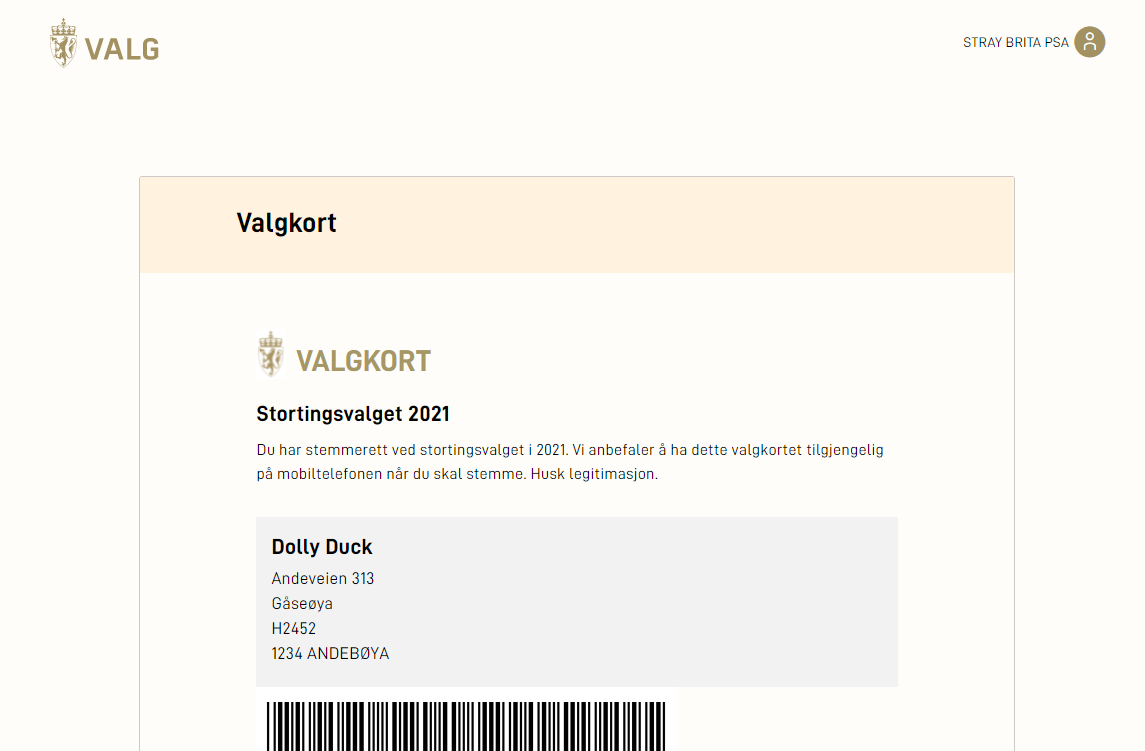 Mulig tiltak 2: Dokumentert standardisert justering av design
Hvordan ivareta universell utforming?
Til slutt er det alltid tjenesteeiers ansvar
Går ut over Altinns omdømme hvis krav ikke følges

Enkelt å ivareta med tiltak 1
Mulig å ivareta med tiltak 2, men i så fall begrenser det hvor mye fleksibilitet man kan legge opp til
Konklusjon(?)
For lite fleksibilitet i design er skummelt
Gjør løsningen potensielt irrelevant
Gjør løsningen lite fristende å bruke
For mye fleksibilitet i design er også skummelt
Gjør helhet i løsninger vanskelig
Gjør ansvarsforhold potensielt uoversiktlige

Vi må tilby passe mengde fleksibilitet – men hva er det?
Hva tenker dere?